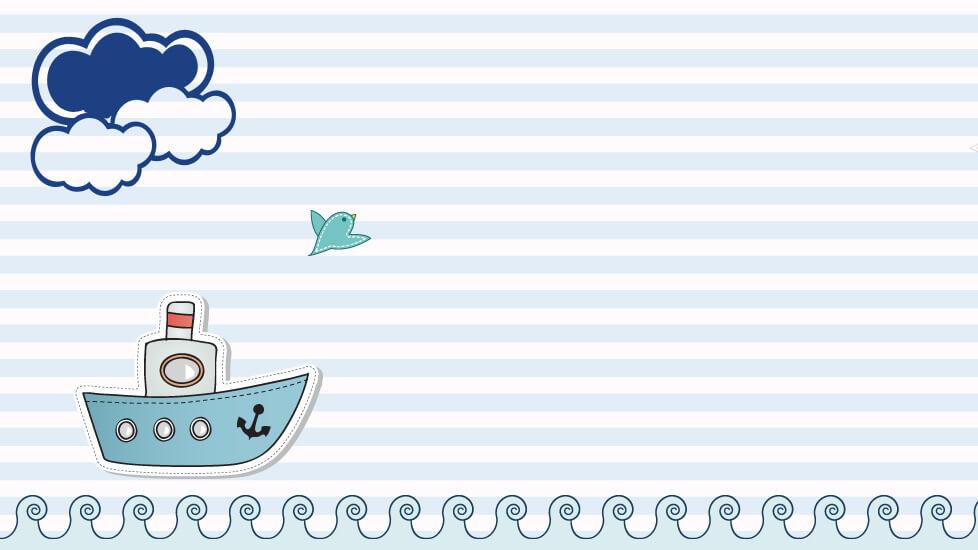 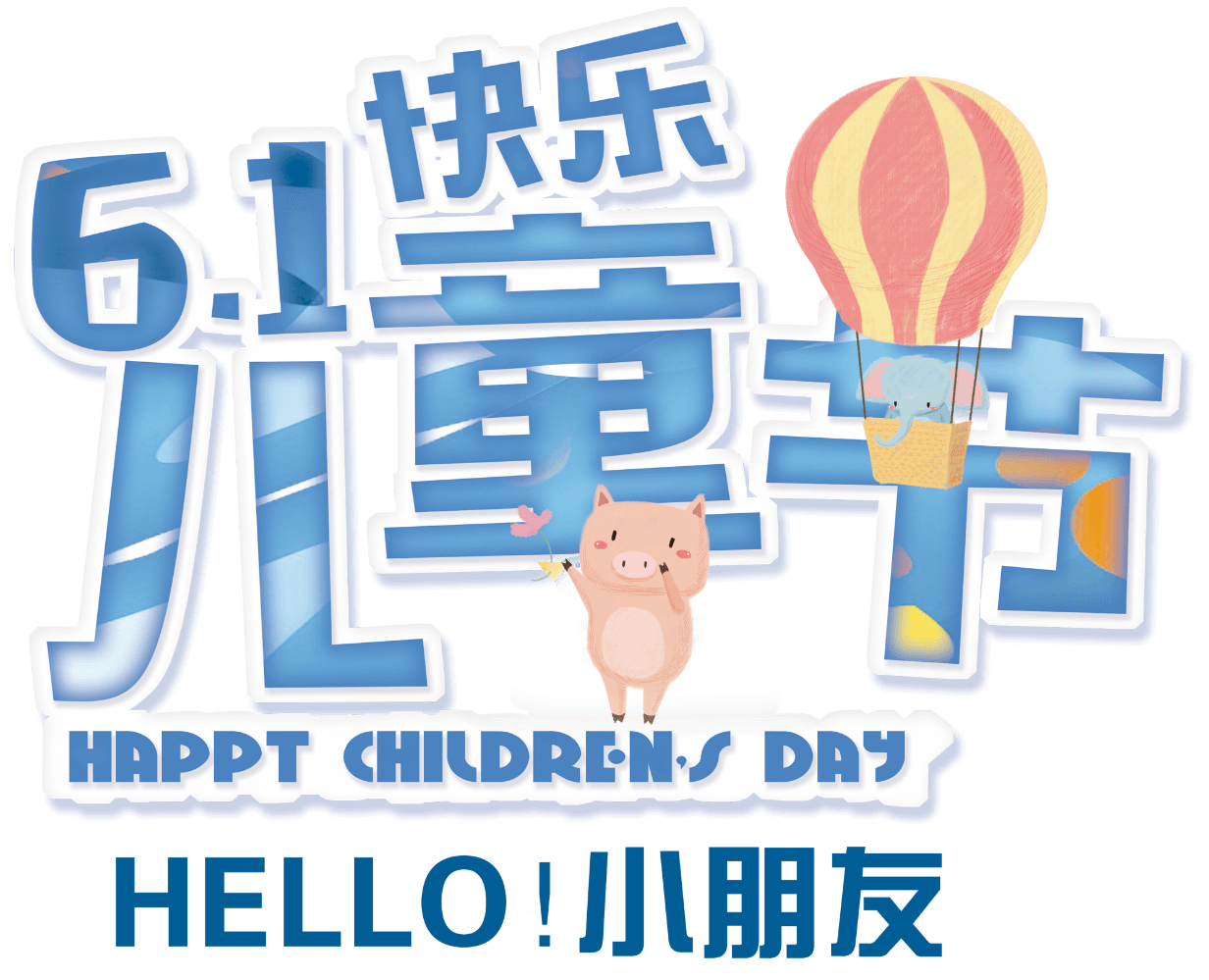 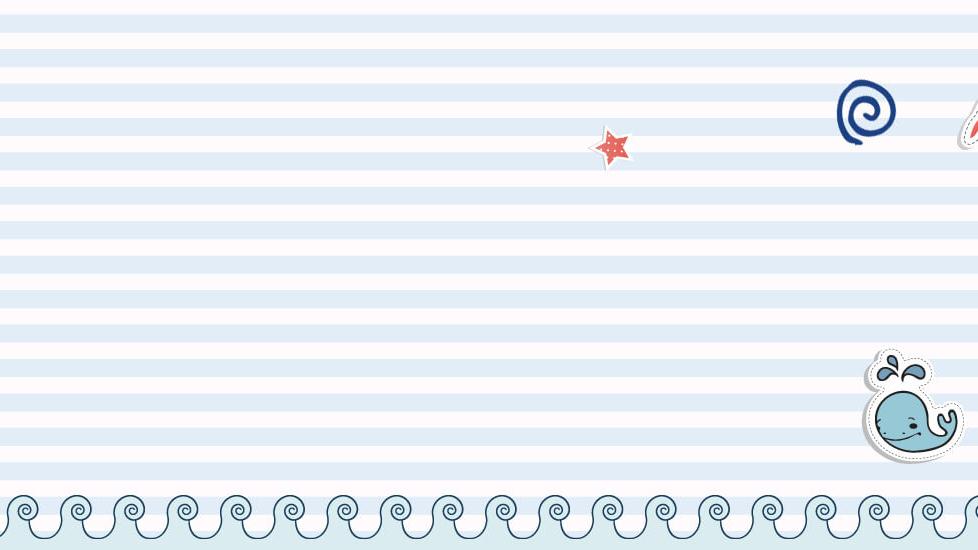 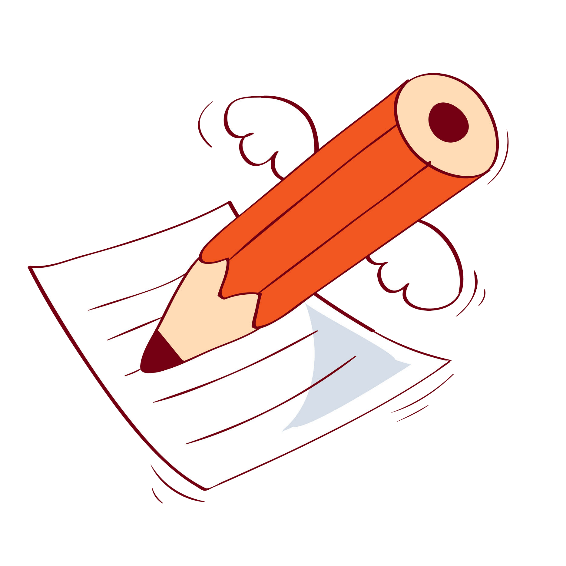 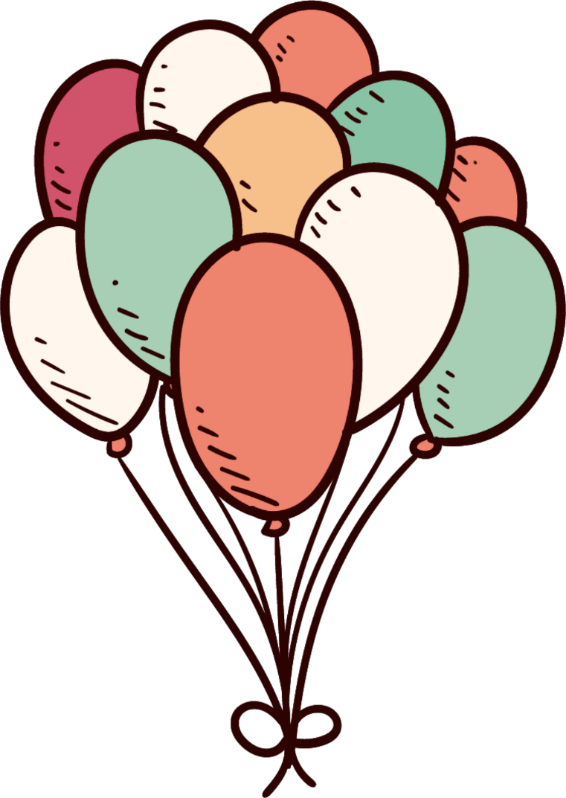 01.单击此处添加标题
02.单击此处添加标题
03.单击此处添加标题
目录
04.单击此处添加标题
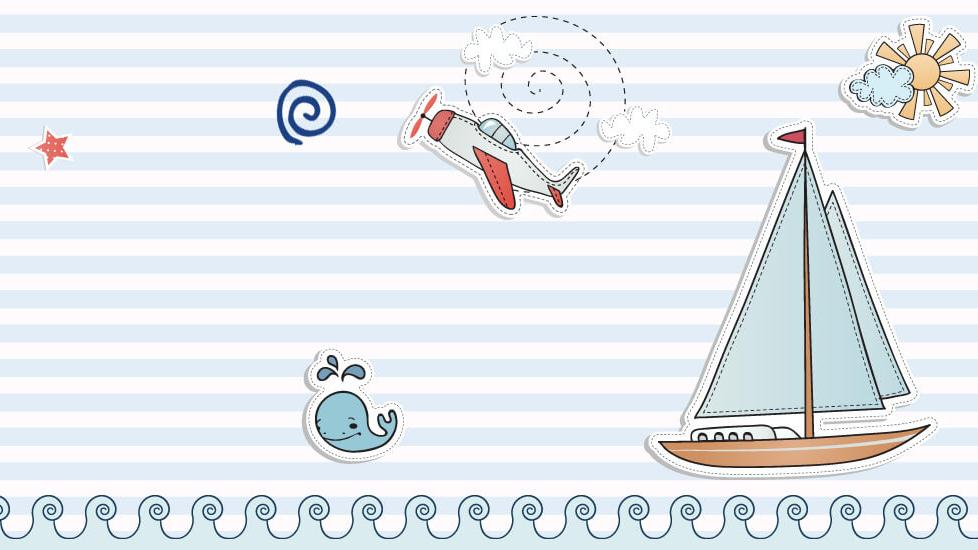 PART ONE
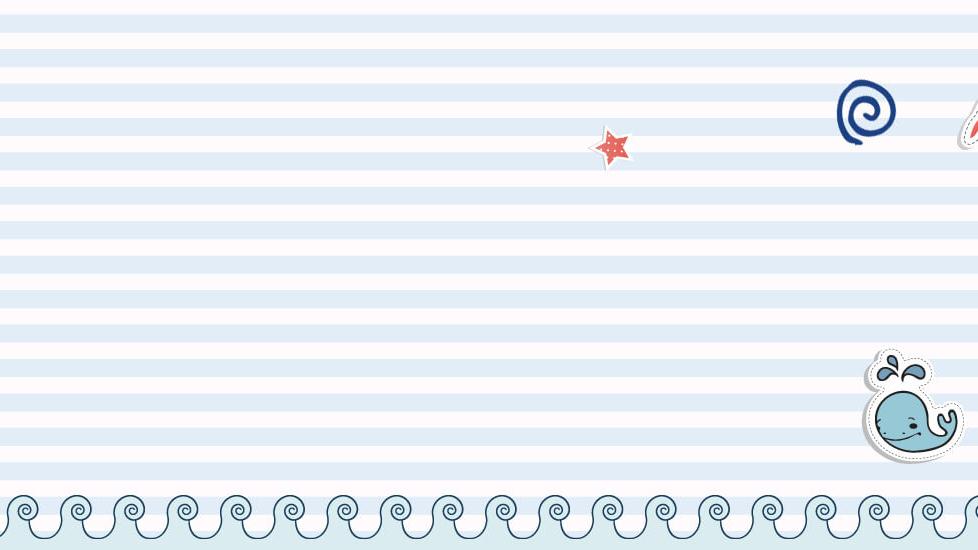 01
单击此处添加标题
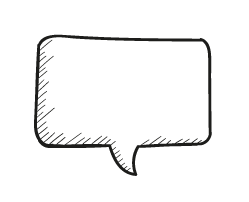 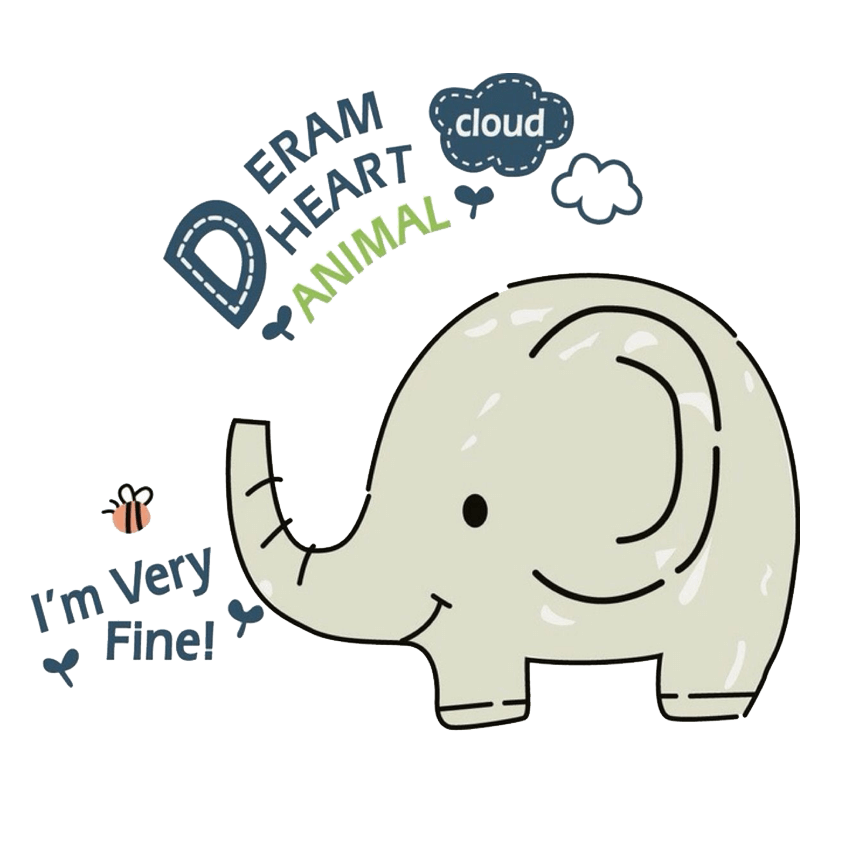 快乐儿童节，祝全世界可爱的宝宝节日快乐哟~天天开心
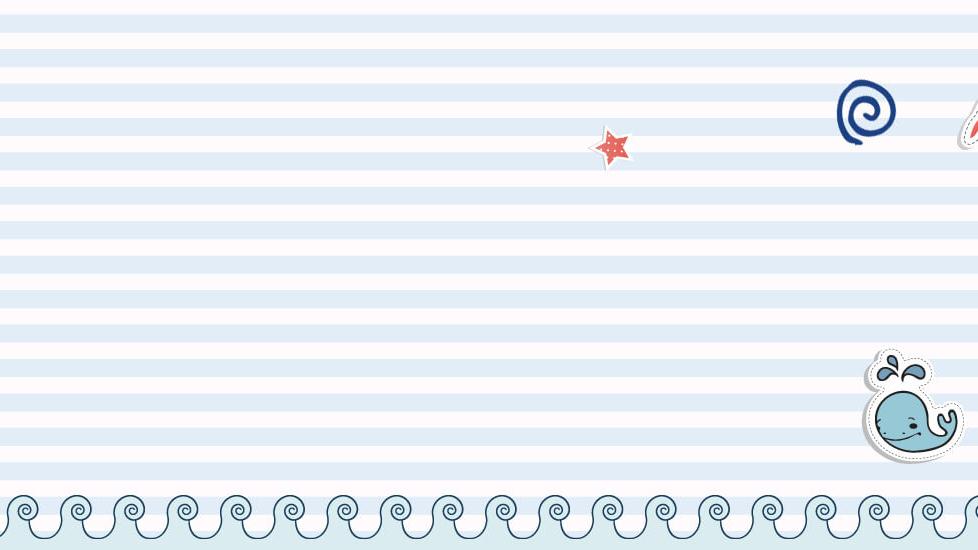 01
单击此处添加标题
小标题
01
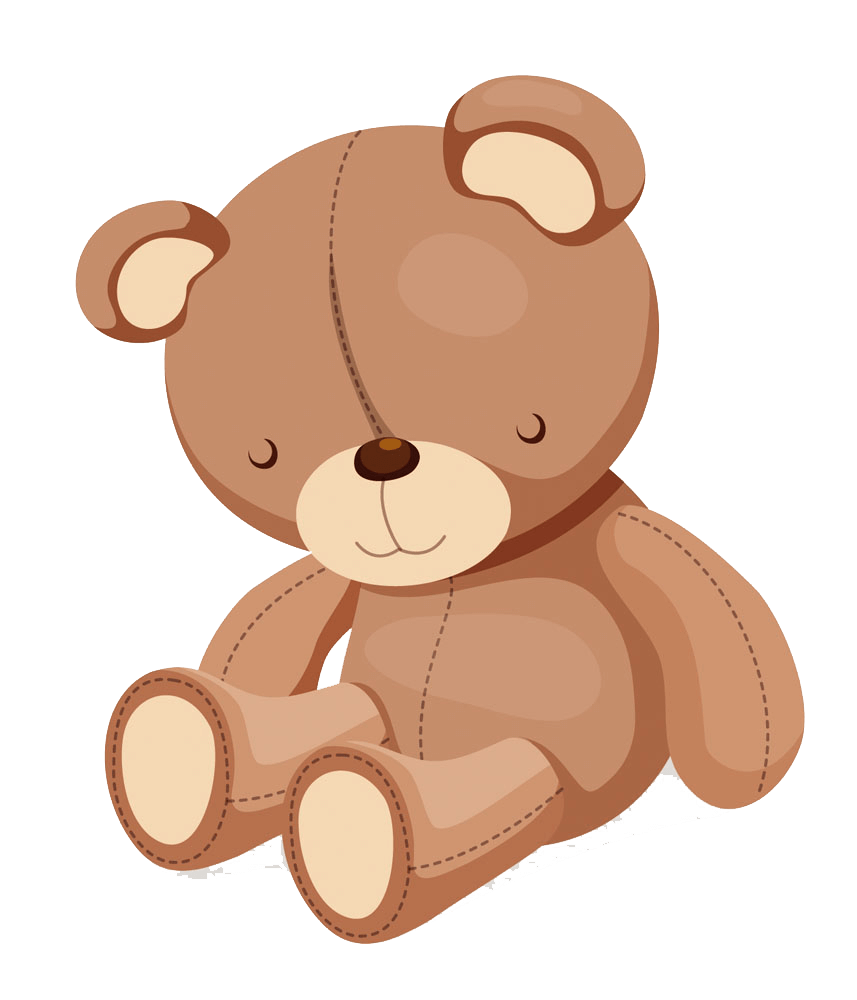 单击此处添加内容
小标题
02
单击此处添加内容
小标题
03
单击此处添加内容
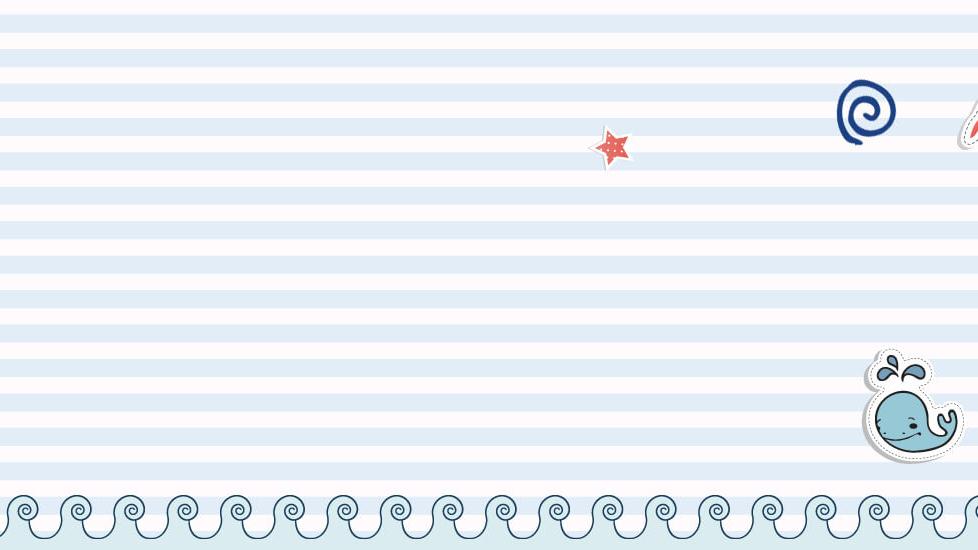 01
单击此处添加标题
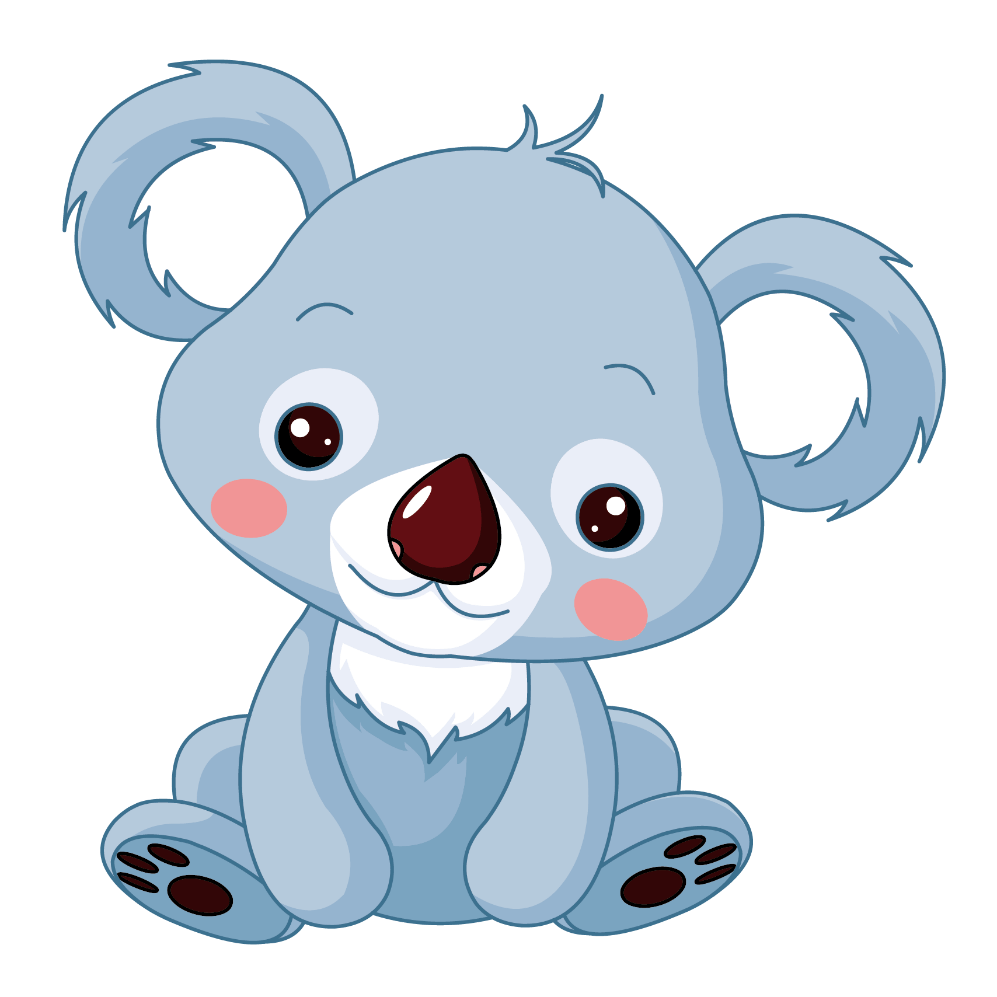 小标题
小标题
单击此处添加内容
单击此处添加内容
小标题
小标题
单击此处添加内容
单击此处添加内容
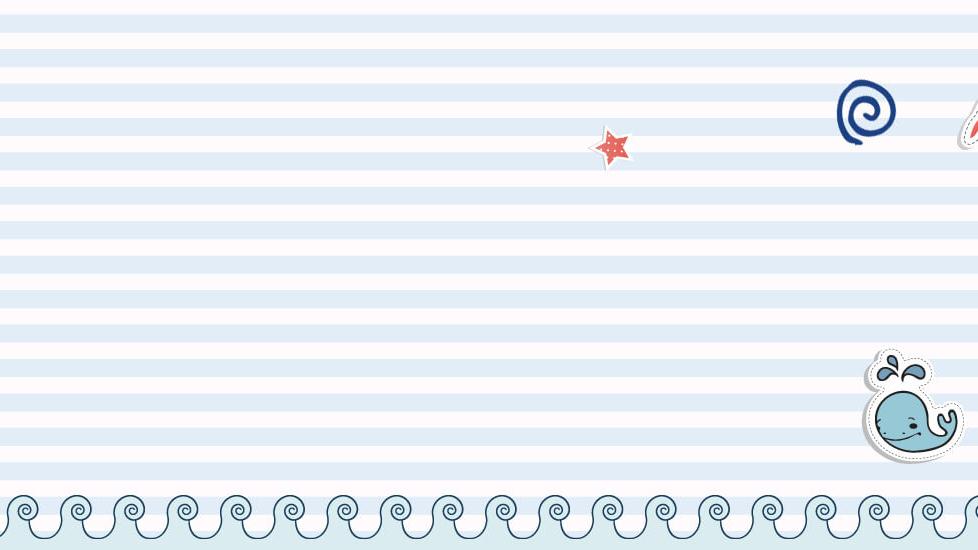 01
单击此处添加标题
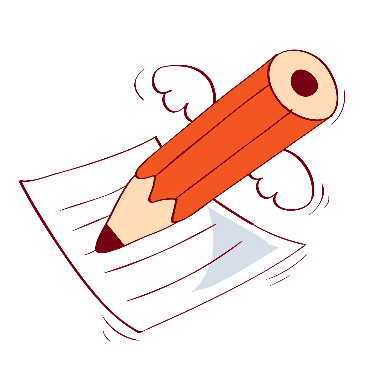 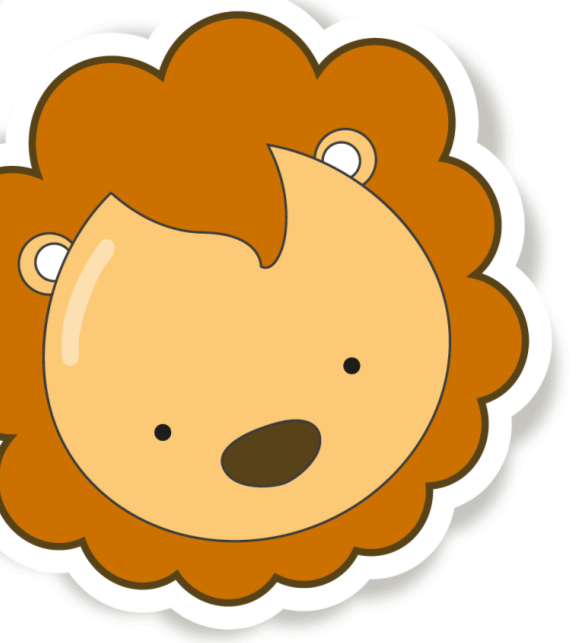 小标题
01
单击此处添加内容
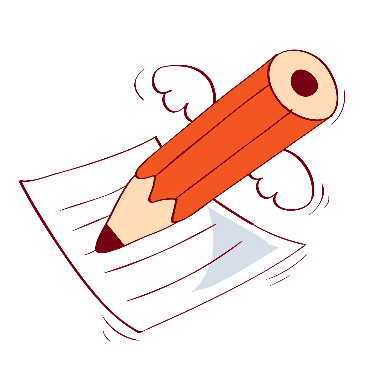 小标题
02
单击此处添加内容
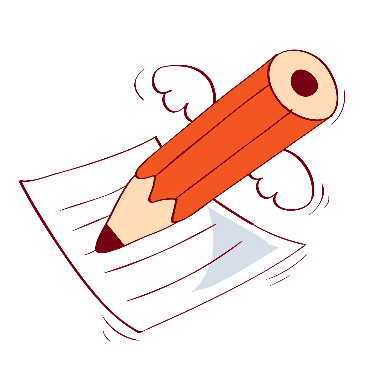 小标题
03
单击此处添加内容
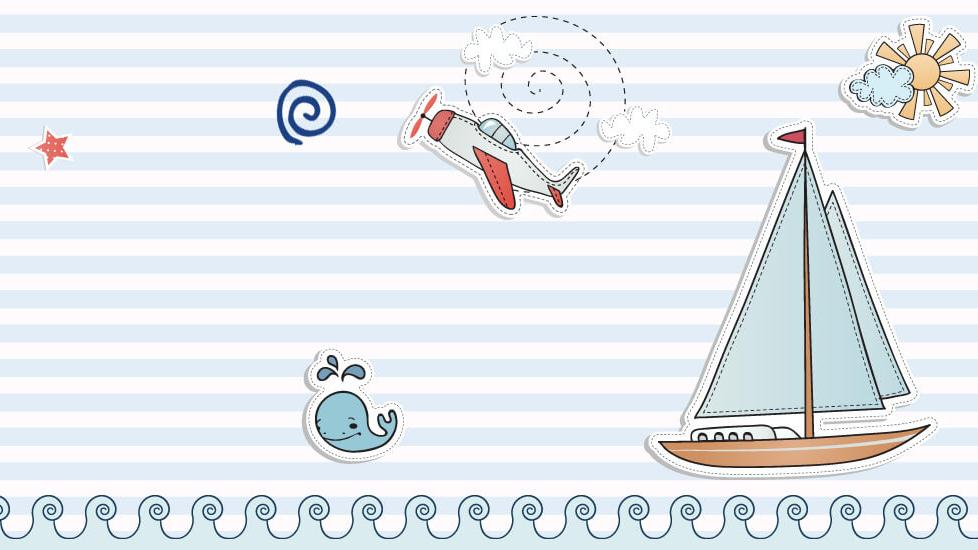 PART TWO
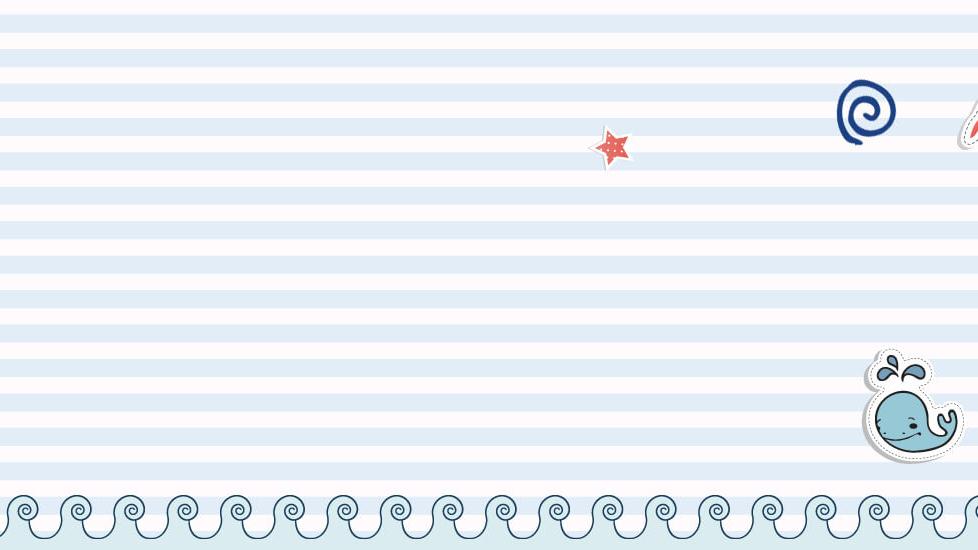 02
单击此处添加标题
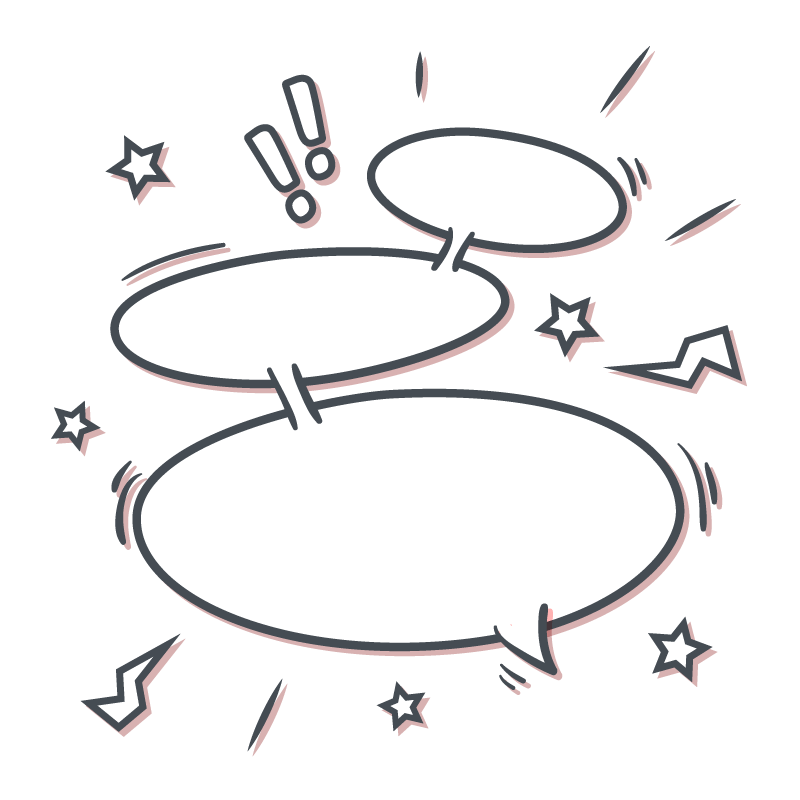 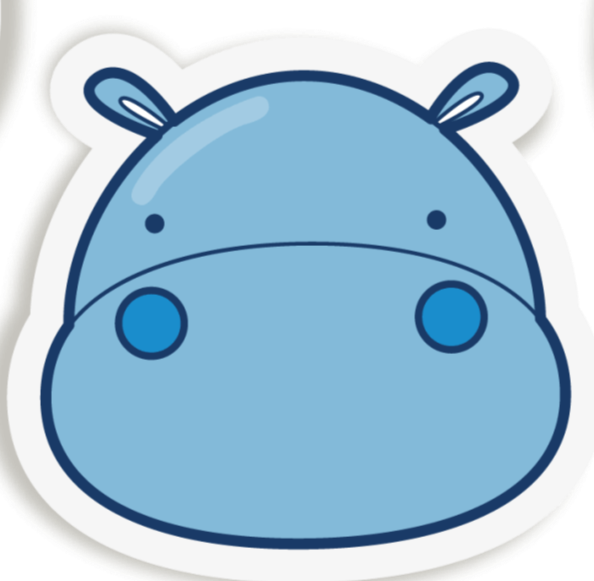 小标题一
小标题二
小标题三
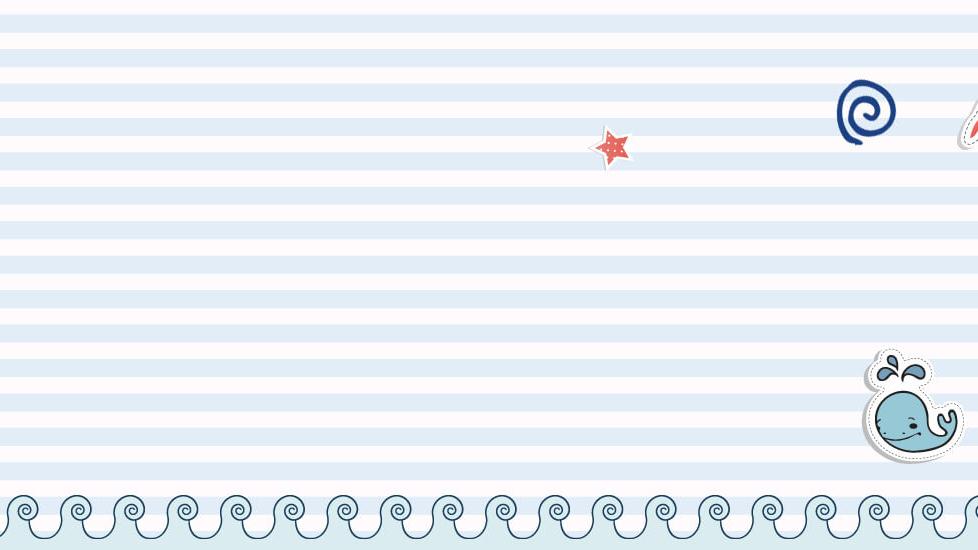 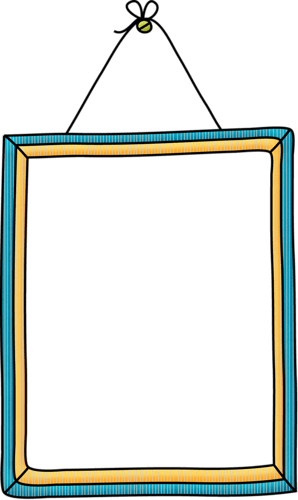 02
单击此处添加标题
小标题
01
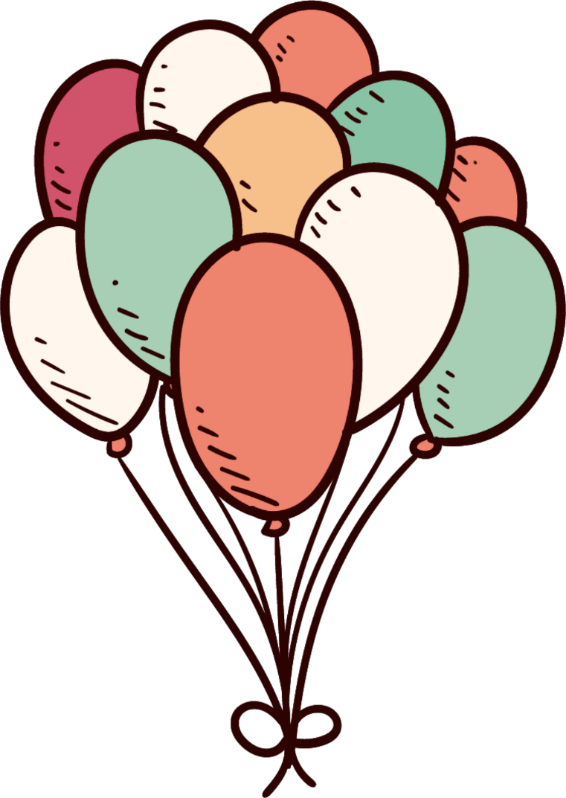 单击此处添加内容
小标题
02
单击此处添加内容
小标题
03
单击此处添加内容
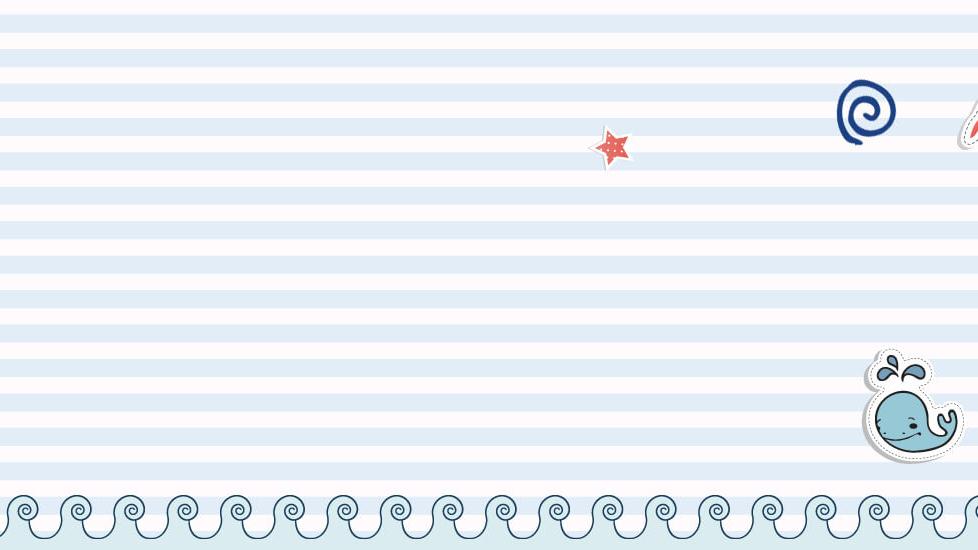 02
单击此处添加标题
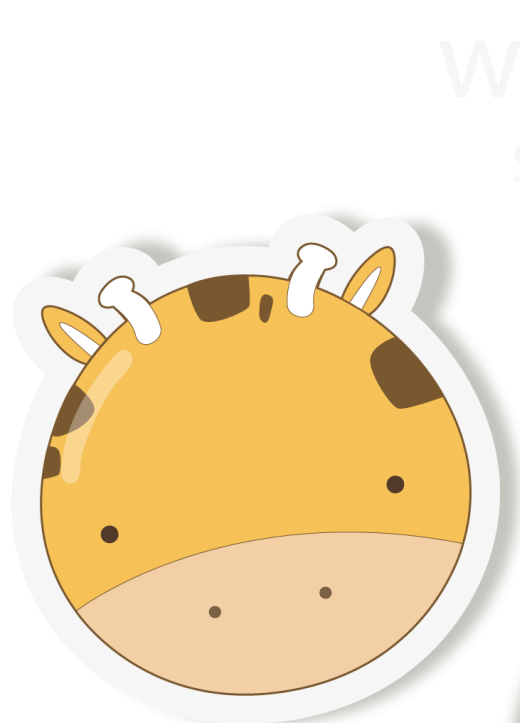 小标题
单击此处添加内容单击此处添加内容单击此处添加内容
小标题
单击此处添加内容单击此处添加内容单击此处添加内容
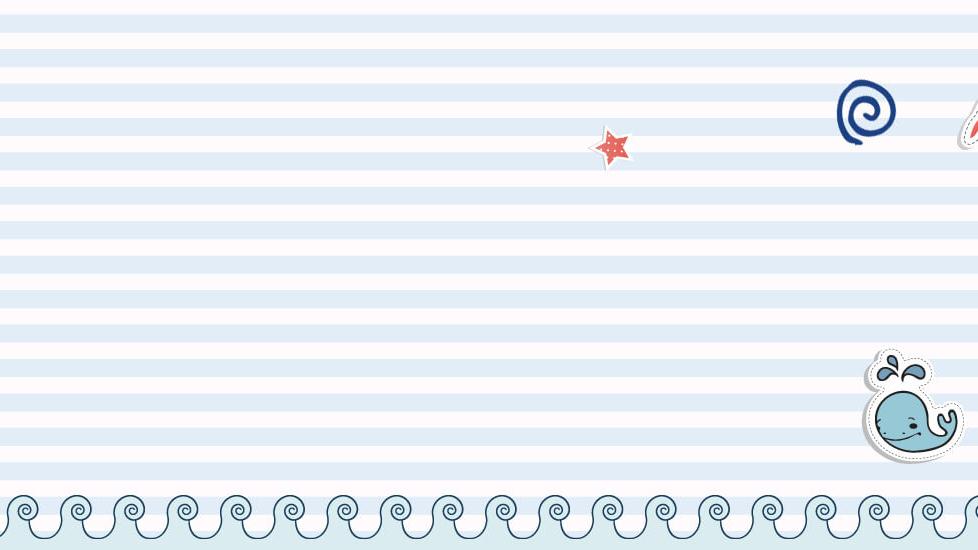 02
单击此处添加标题
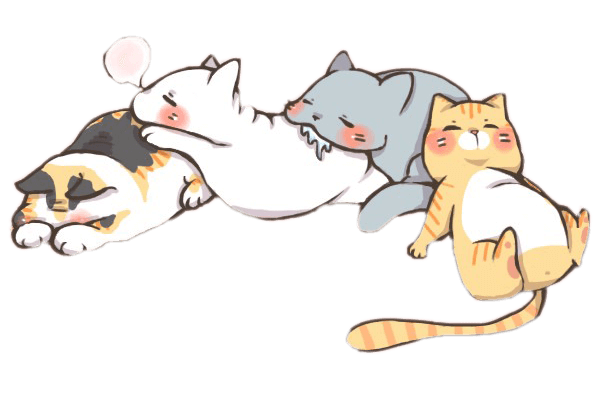 小标题
01
单击此处添加内容
小标题
02
单击此处添加内容
小标题
03
单击此处添加内容
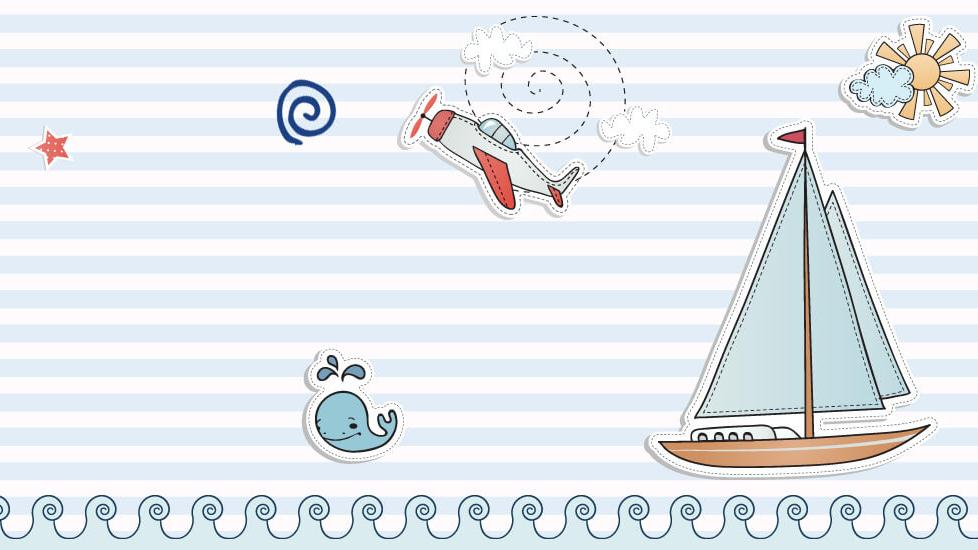 PART THREE
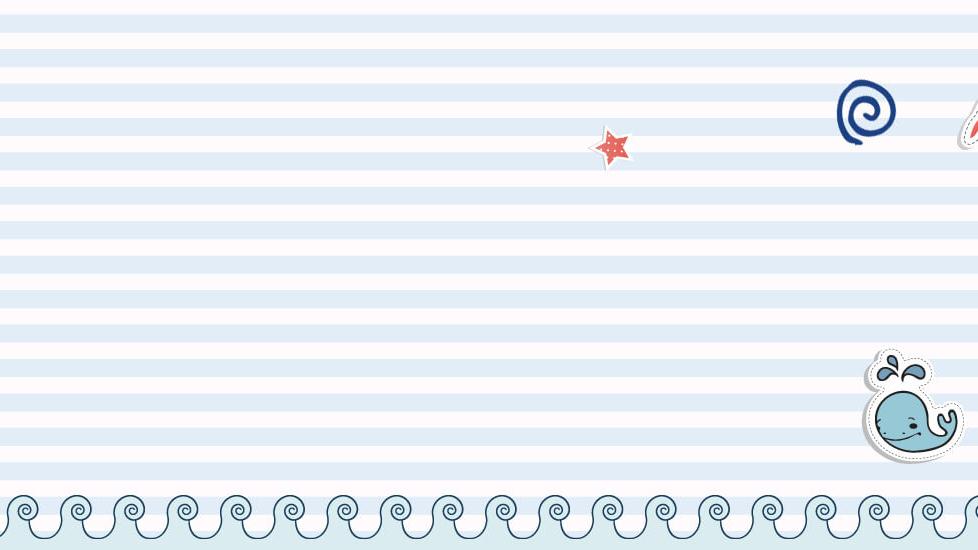 03
单击此处添加标题
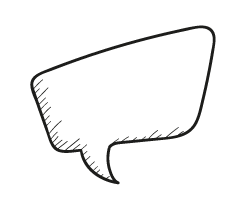 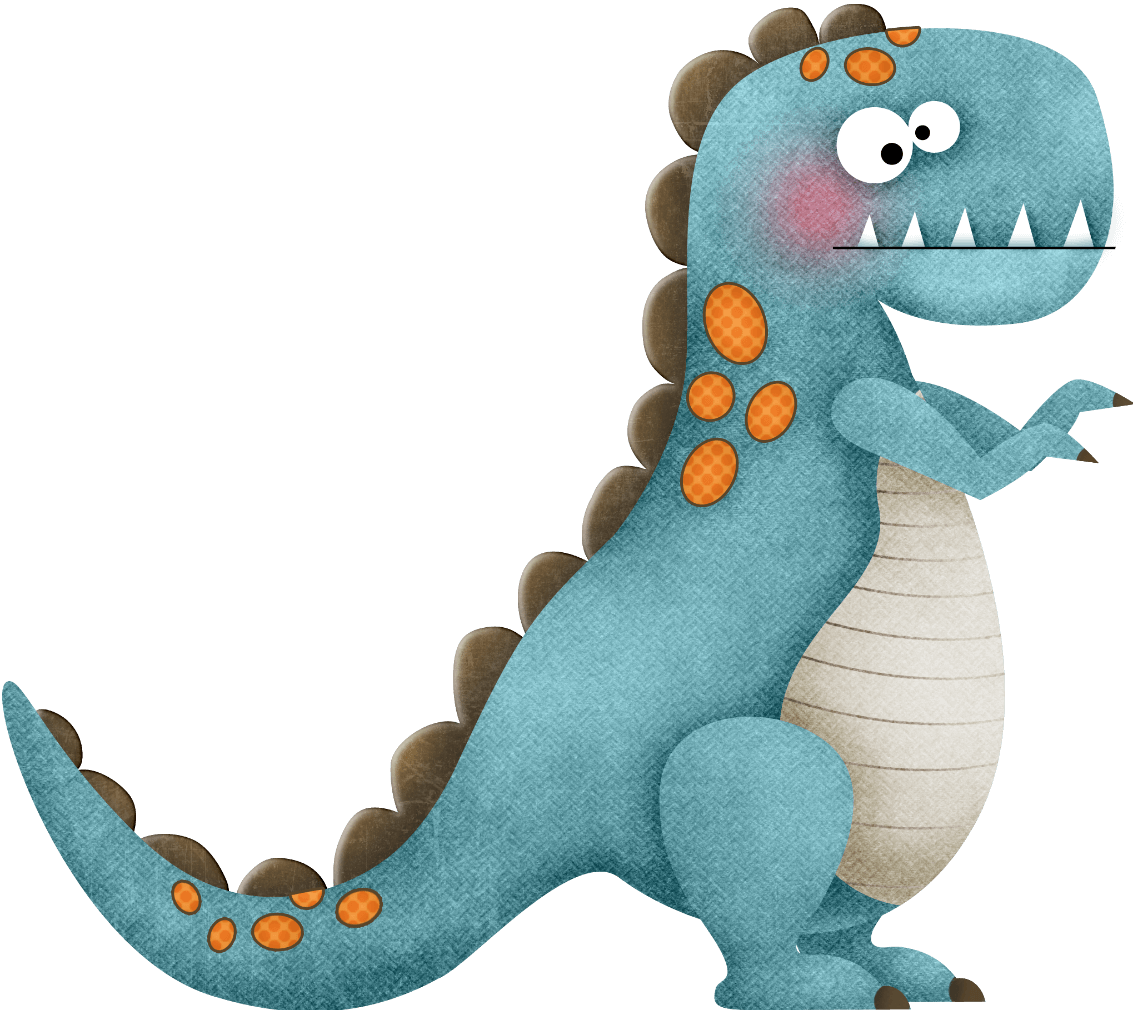 快乐儿童节，祝全世界可爱的宝宝节日快乐哟~天天开心
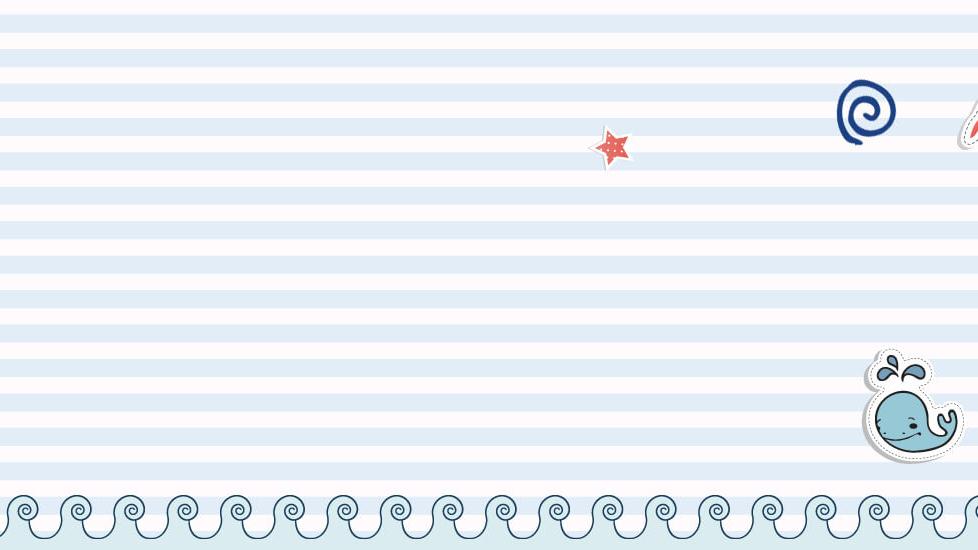 03
单击此处添加标题
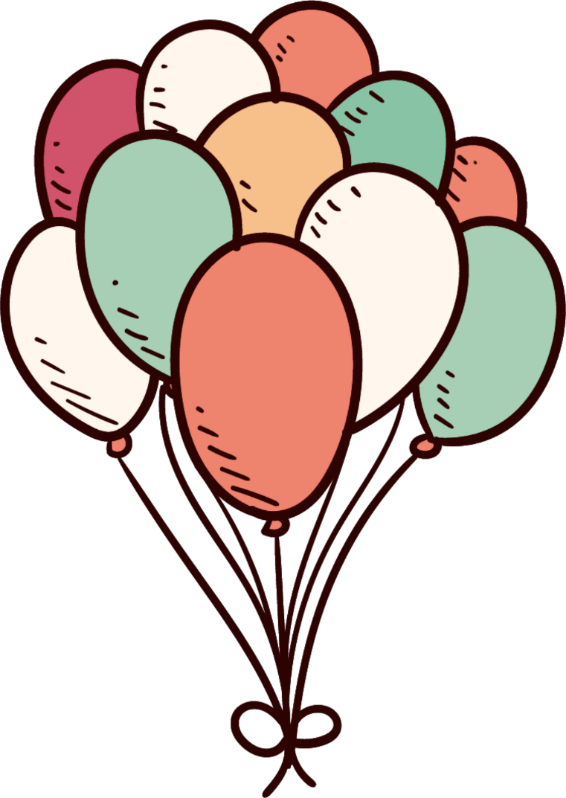 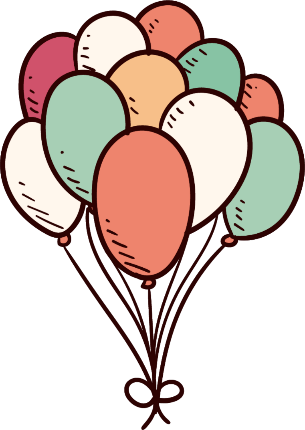 小标题
02
单击此处添加内容
小标题
01
单击此处添加内容
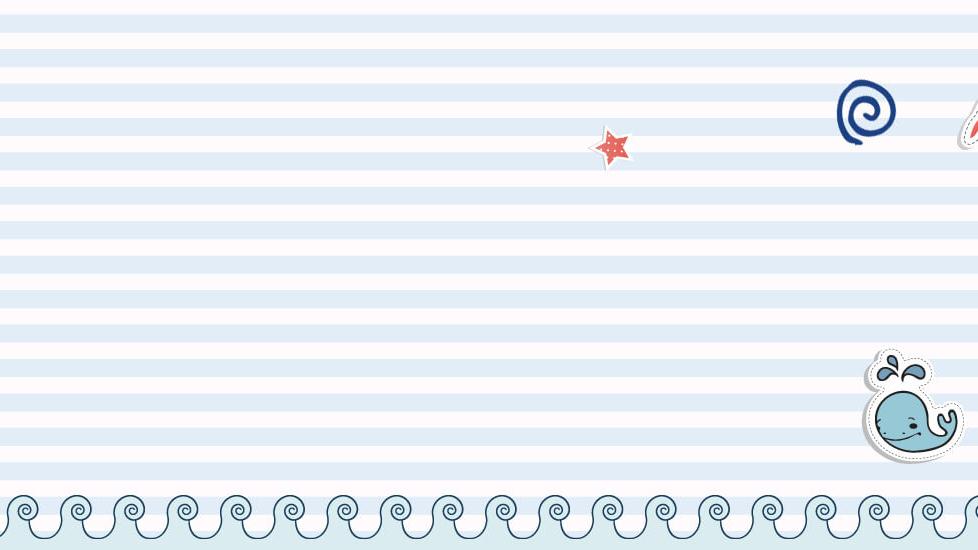 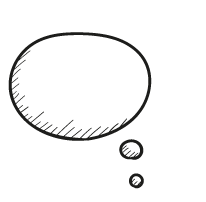 03
单击此处添加标题
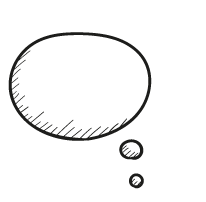 快乐儿童节，祝全世界可爱的宝宝节日快乐哟~
快乐儿童节，祝全世界可爱的宝宝节日快乐哟~
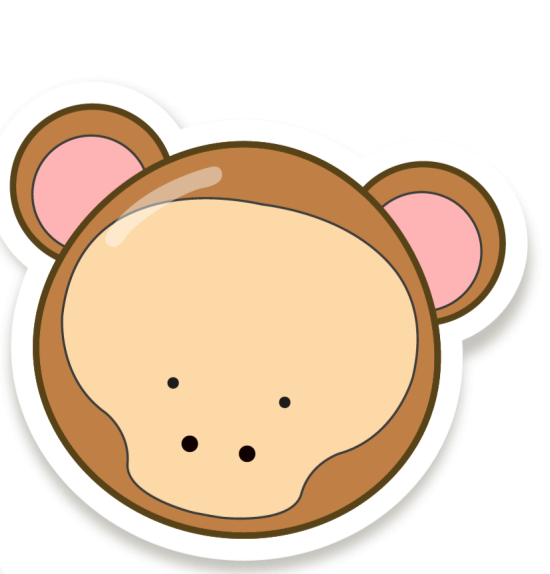 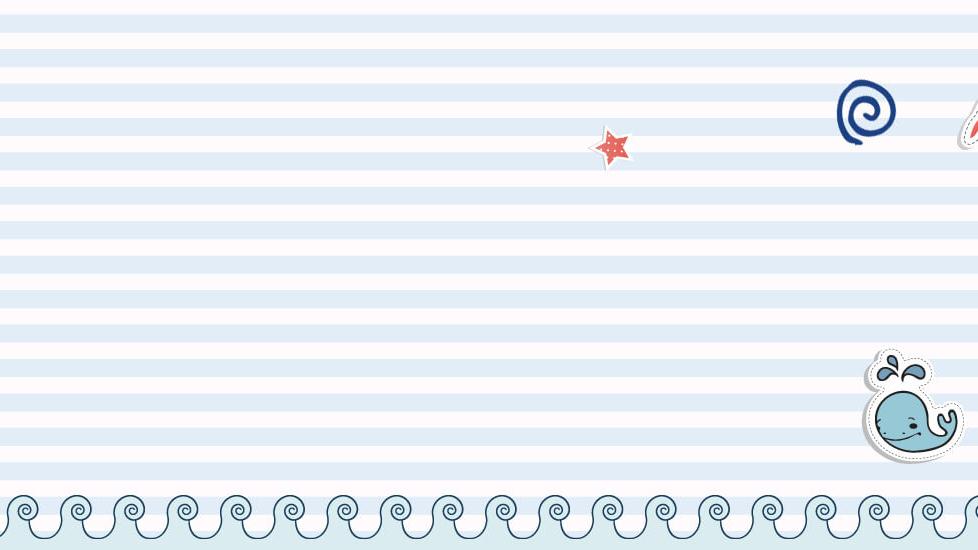 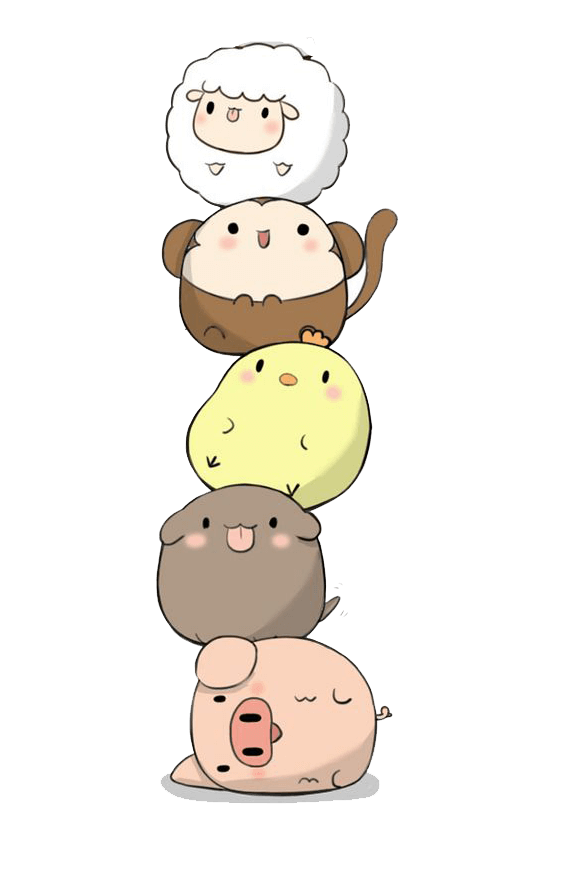 03
单击此处添加标题
小标题
01
单击此处添加内容
小标题
02
单击此处添加内容
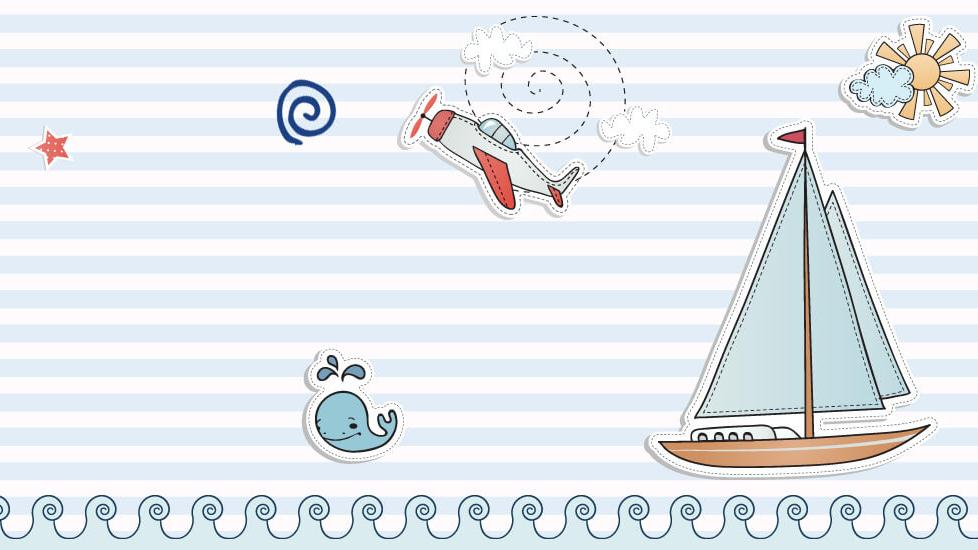 PART FOUR
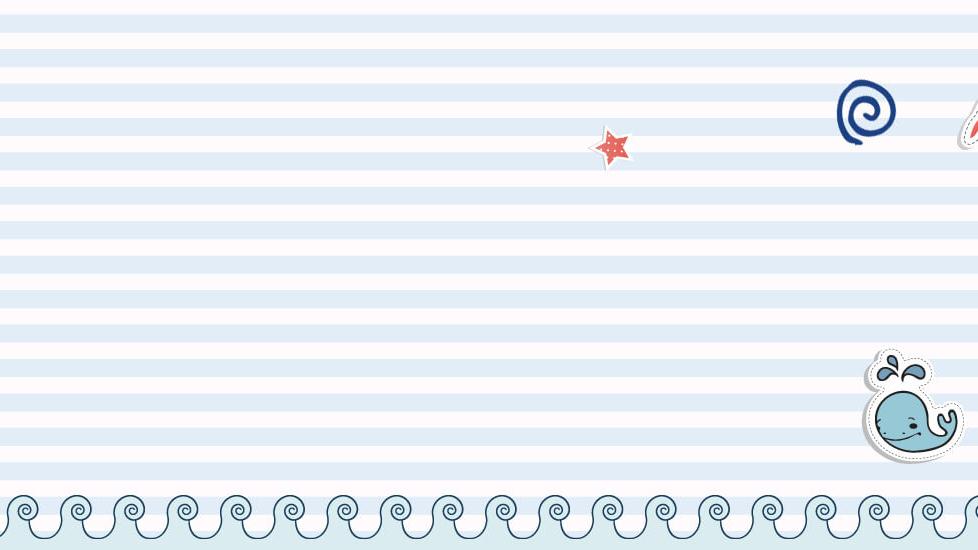 04
单击此处添加标题
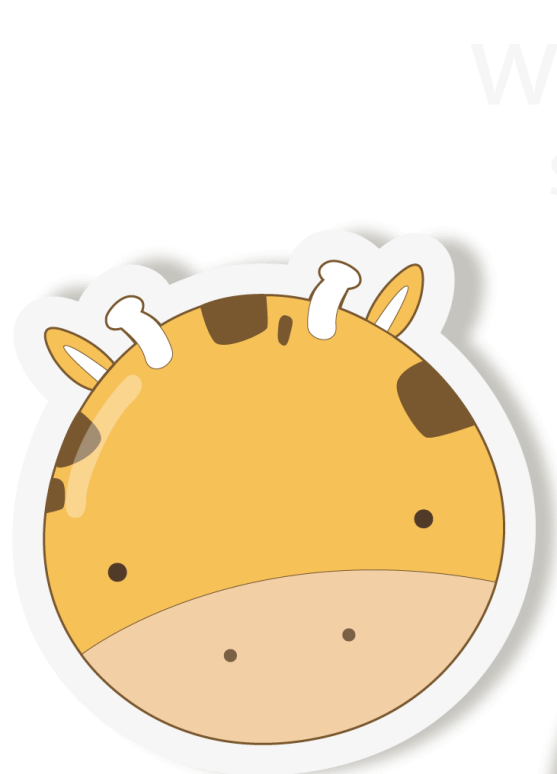 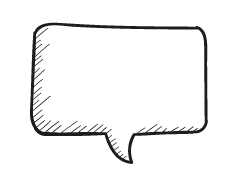 快乐儿童节，祝全世界可爱的宝宝节日快乐哟~
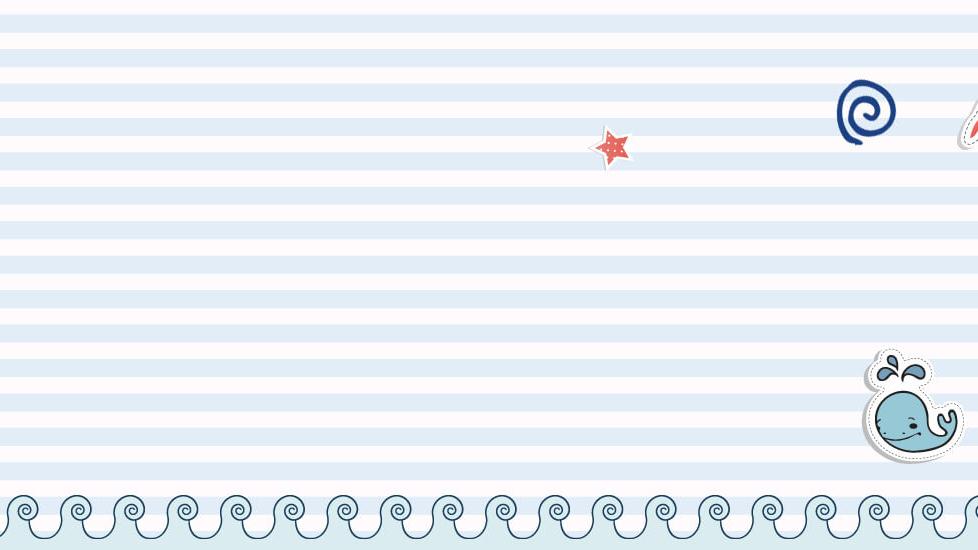 04
单击此处添加标题
小标题
小标题
单击此处添加内容
单击此处添加内容
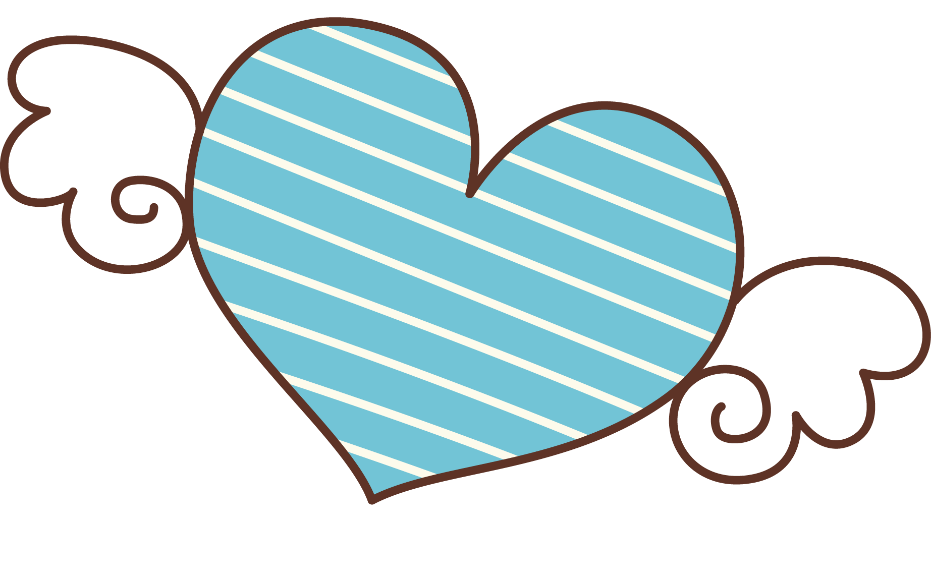 小标题
小标题
单击此处添加内容
单击此处添加内容
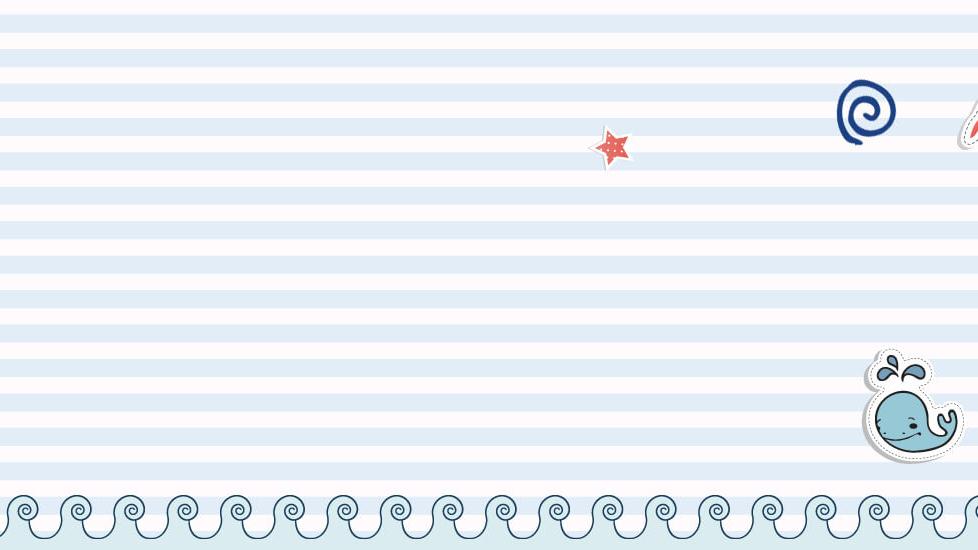 04
单击此处添加标题
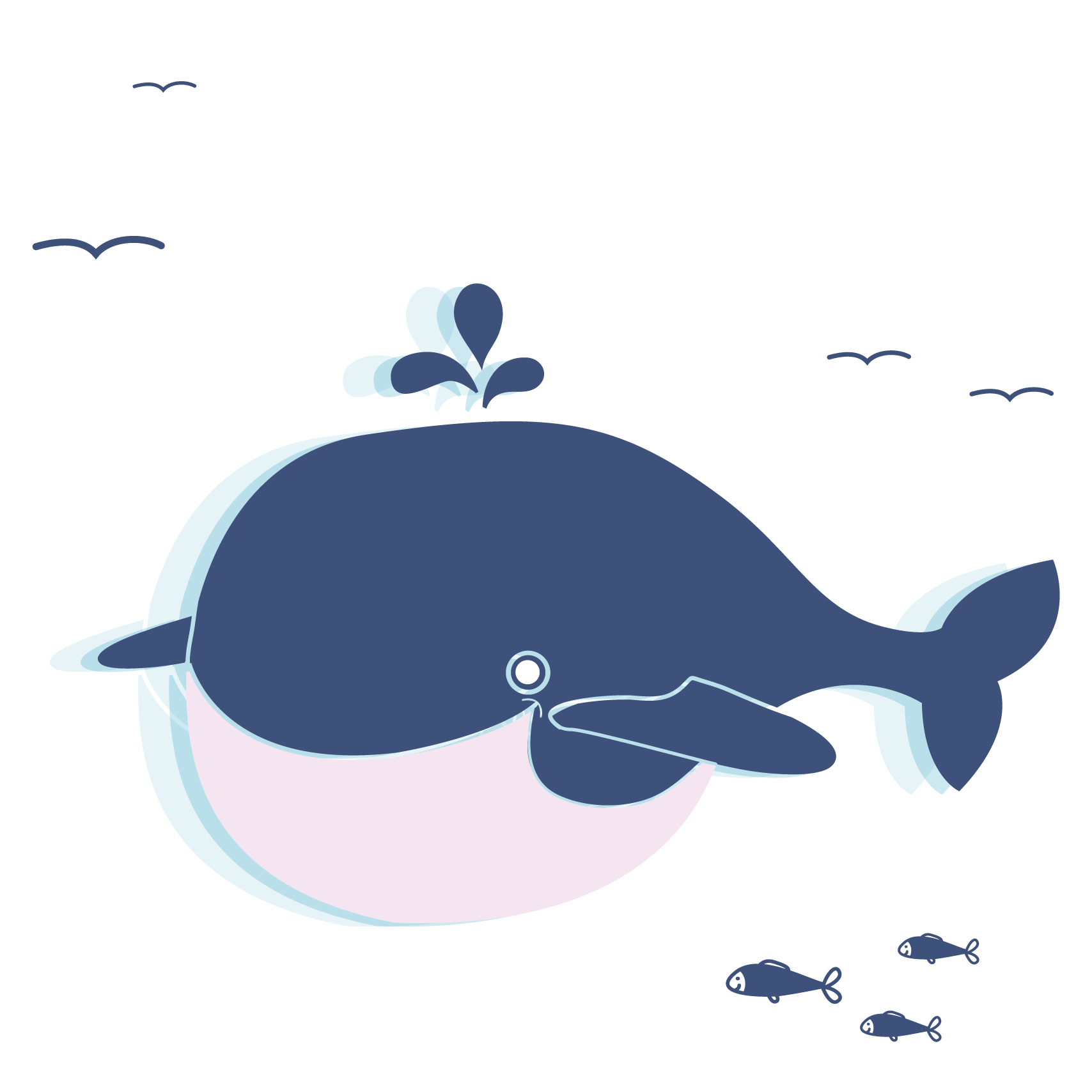 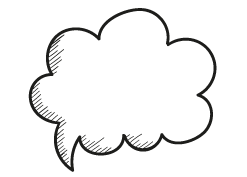 快乐儿童节，祝全世界可爱的宝宝节日快乐哟~